Chapter 2 Applications of IoT
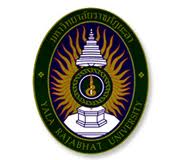 อาจารย์ ดร.อรรถพล อดุลยศาสน์
คณะวิทยาศาสตร์เทคโนโลยี และการเกษตร
วัตถุประสงค์
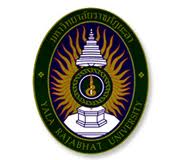 1) เพื่อให้นักศึกษาเข้าใจถึงการนำ IoT ไปประยุกต์ในงานลักษณะต่าง ๆ ร่วมสมัยและแนวโน้มอนาคต
2) เพื่อให้นักศึกษาเข้าใจถึงความต้องการ ประโยชน์ ข้อจำกัด IoT
3) เพื่อให้นักศึกษามีความคิดสร้างสรรค์ในการนำ IoT ประยุกต์ใช้ในประเด็นที่ตนสนใจได้
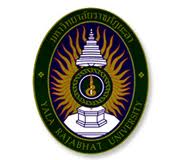 เกษตรอัจฉริยะ (Smart Farming)
ความสำคัญ และประโยชน์
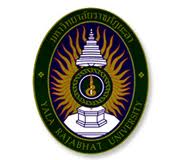 ประชากรของโลกมีแนวโน้มสูงขึ้นอย่างต่อเนื่อง ในขณะที่พื้นที่เพาะปลูกลดลง และจำนวนเกษตรกรลดลงอย่างต่อเนื่องเช่นเดียวกัน ทำให้มีความต้องการใช้เทคโนโลยีใหม่ ๆ ในการทำเกษตรกรรม เพื่อเพิ่มผลผลิต ลดต้นทุน ลดจำนวนคนในภาคเกษตร
ปัจจุบัน IoT ถูกนำมาใช้ประโยชน์ในงานด้านการเกษตรกรรมเพิ่มมากขึ้น จนกระทั่งมีการบัญญัติคำใหม่เพื่อใช้เรียกเทคโนโลยีเหล่านี้ได้ เช่น เกษตรอัจฉริยะ (Smart Farming) หรือ เกษตรแม่นยำสูง (Precision Farming) เป็นต้น
ความสำคัญ และประโยชน์ (2)
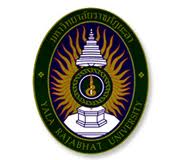 ชื่อเรียกเหล่านี้ สะท้อนถึงวัตถุประสงค์ในการประยุกต์ IoT เพื่อการเกษตรซึ่งสามารถซึ่งสามารถจำแนกได้ดังนี้
การดูแลที่มีประสิทธิภาพ : เมื่อระบบสามารถทำงานอัตโนมัติผ่านโครงสร้างระบบน้ำ ระบบปุ๋ย ก็สามารถลดจำนวนแรงงาน เหลือเพียงผู้ปฏิบัติการควบคุมระบบเท่านั้น
เพิ่มผลผลิต : Smart Farming เป็นการรวมองค์ความรู้หลักสองประการคือด้านเทคโนโลยีสารสนเทศและด้านการเกษตร  ด้วยกับเทคโนโลยีสารสนเทศเกษตรกรสามารถรวบรวมข้อมูลและตรวจสอบสถานะที่สำคัญต่อการเจริญเติบโตของพืชนั้น ๆ ได้ตลอดเวลา นอกจากนี้เกษตรกรยังสามารถควบคุมปัจจัยต่าง ๆ ให้เหมาะสมเอื้อต่อการได้ผลผลิตอย่างเต็มที่และมีคุณภาพ
ประโยชน์ และความสำคัญ (3)
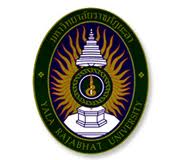 ลดต้นทุน : ต้นทุนหลักของเกษตรกรรมเกิดจากปัจจัย คือ ปุ๋ย น้ำ และค่าแรงคนงาน เทคโนโลยี IoT มีบทบาทในการลดต้นทุนจากการใช้ปัจจัยเหล่านี้ได้อย่างมีประสิทธิภาพ โดย IoT ทำหน้าที่รวบรวมสถานะของแปลงเกษตร เช่น ค่าความชื้น อุณหภูมิ และค่า EC บ่งบอกถึงธาตุอาหาร ซึ่งมีความแตกต่างกันในแต่ละส่วนของแปลงเกษตร ทำให้เกษตรกรตัดสินใจในการควบคุมการให้ปุ๋ยและน้ำได้อย่างแม่นยำตามปริมาณที่พืชชนิดนั้น ๆ ต้องการ โดยสามารถรักษาปริมาณอย่างพอเหมาะ และจำเพาะในบริเวณที่ต้องการเท่านั้น จึงลดต้นทุนลงได้  นอกจากนี้ยังสามารถลดต้นทุนด้านแรงงานเนื่องจากสามารถติดตั้งระบบให้ทำงานอัตโนมัติ
ด้านพืช
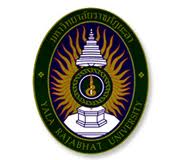 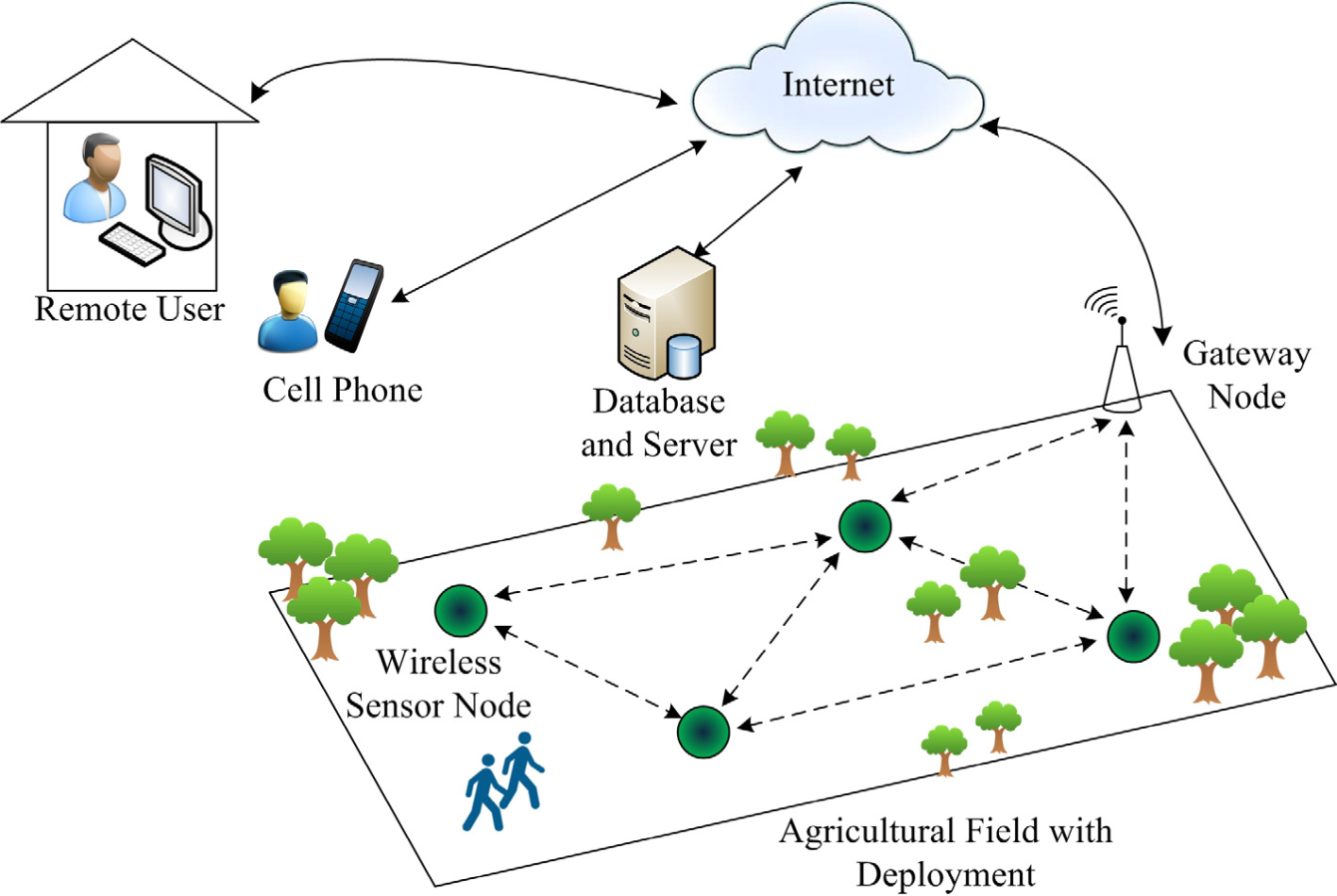 Sensors ถูกติดตั้งกระจายในพื้นที่เพาะปลูก เพื่อตรวจวัดค่าสภาพแวดล้อมของแปลงปลูก
ค่าที่วัดประกอบด้วย อุณหภูมิ ความชื้นอากาศและดิน และธาตุอาหาร
ข้อมูลการวัดถูกส่งด้วยการสื่อสารไร้สายไปยังทางออก Gateway เพื่อรวบรวมข้อมูลส่งต่อไปยัง Database ผ่านอินเทอร์เน็ต
ผู้ใช้หรือเกษตรกรสามารถนำข้อมูลที่เก็บรวบรวมไว้มาวิเคราะห์ เพื่อควบคุมระบบน้ำและปุ๋ยได้อย่างแม่นยำ
[Speaker Notes: Tamoghna Ojha, Sudip Misra, Narendra Singh Raghuwanshi, “Wireless sensor networks for agriculture: The state of the art in practice and future challenges]
ลักษณะจำเพาะระบบ IoT
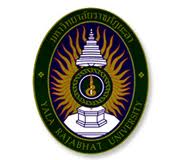 การสื่อสารไร้สาย
แหล่งพลังงานไฟฟ้าของ sensors มีจำกัด เนื่องจากใช้พลังงานจากแบตเตอรี่
Gateway เป็นเสมือนตัวกลางรับข้อมูลจาก sensors จึงต้องมีพลังในการประมวลผลและพลังงานไฟฟ้าสำรอง
Gateway จำเป็นต้องมีระบบการสื่อสารอย่างน้อย 2 ระบบ คือสื่อสารระหว่าง sensors และสื่อสารเชื่อมต่ออินเทอร์เน็ต
ระบบไม่มีการเคลื่อนที่
ความเร็วในการส่งข้อมูลน้อย
การสื่อสารระยะปานกลาง
การเลี้ยงปศุสัตว์
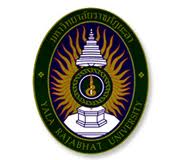 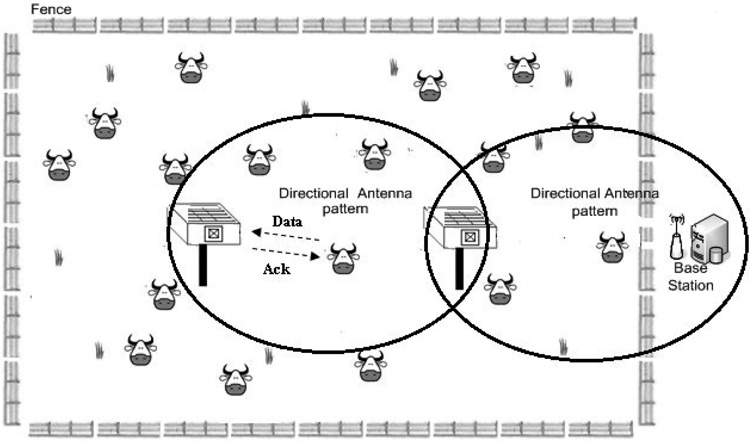 ลดต้นทุน :
การเลี้ยงปศุสัตว์
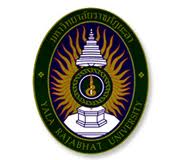 การเลี้ยงปศุสัตว์ เช่น วัว สร้างรายได้จำนวนมาก
เพื่อต้องการเฝ้าดูแลปศุสัตว์ให้มีสุขภาพดีอยู่เสมออยู่ตลอดเวลาเป็นเรื่องท้าทาย
การใช้ sensors ตรวจจับการเคลื่อนไหว หรือลักษณะการกินเป็นข้อมูลสำคัญที่บ่งบอกถึงสุขภาพได้ และยังสามารถนำเส้นทางการเดินหากินมาใช้ประโยชน์เพื่อการจัดการพื้นที่ได้
Sensor ถูกติดตั้งในลักษณะเข้มขัดรัดบริเวณคอ 
มีการใช้ GPS เพื่อรับข้อมูลตำแหน่งจากดาวเทียม และส่งตำแหน่งของวัวเก็บไว้ยังฐานข้อมูลเป็นระยะ ๆ
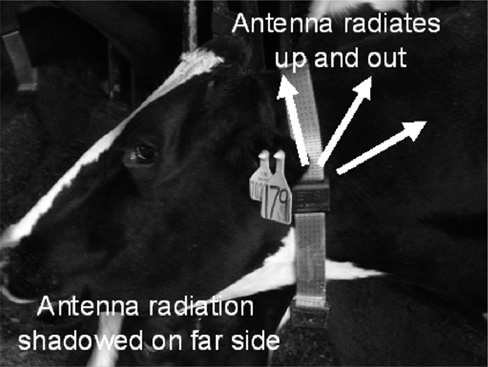 ลักษณะจำเพาะระบบ IoT
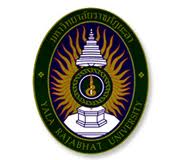 การสื่อสารไร้สาย
แหล่งพลังงานไฟฟ้าของ sensors มีจำกัด เนื่องจากใช้พลังงานจากแบตเตอรี่
Gateway อยู่ใน Base station มีพลังในการประมวลผล มีพลังงานไฟฟ้าสำรอง และมีระบบการสื่อสารอย่างน้อย 2 ระบบ 
Router ทำหน้าที่เป็นศูนย์รวมในแต่ละส่วน ก่อนส่งข้อมูลไปให้ Gateway
ระบบมีการเคลื่อนที่ของสัตว์
ความเร็วในการส่งข้อมูลน้อย
การสื่อสารระยะไกล
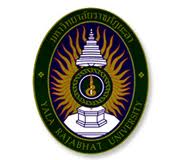 เมืองอัจฉริยะ (Smart City)
Applications for Smart City / Smart Home
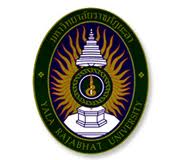 ระบบบ้านอัจฉริยะ (Smart Home) : เพื่ออำนวยความสะดวกการใช้ชีวิตของผู้อาศัย เช่น ระบบปรับอากาศ ระบบปรับแสง ระบบห้องครัว และระบบบริการสัมพันธ์กับสภาพความต้องการของร่างกาย 
ระบบจอดรถอัจฉริยะ (Smart Parking) : เพื่อบริการจัดการสถานที่จอดรถแก่พื้นที่สาธารณะ หรือบริษัทห้างร้าน
ระบบเตือนภัยพิบัติ (Smart Disaster Warning) : เพื่อแจ้งเตือนให้ประชาชนรับมืออย่างเหมาะสมทันเวลา
[Speaker Notes: Stefan Poslad at al, “A Semantic IoT Early Warning System for Natural Environment Crisis Management”, IEEE Trans. Emerging Topics in Computing, 2015]
ความสำคัญ และประโยชน์
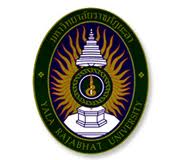 ใช้เทคโนโลยี IoT ในการอำนวยความสะดวก สำหรับการใช้ชีวิตประจำวันในบ้านที่อยู่อาศัย
การประยุกต์ใช้ เช่น ควบคุมการใช้งานเครื่องใช้ไฟฟ้า ตรวจสอบปริมาณการใช้ไฟฟ้า และป้องกันการเกิดลัดวงจร
Smart Home
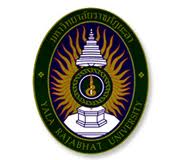 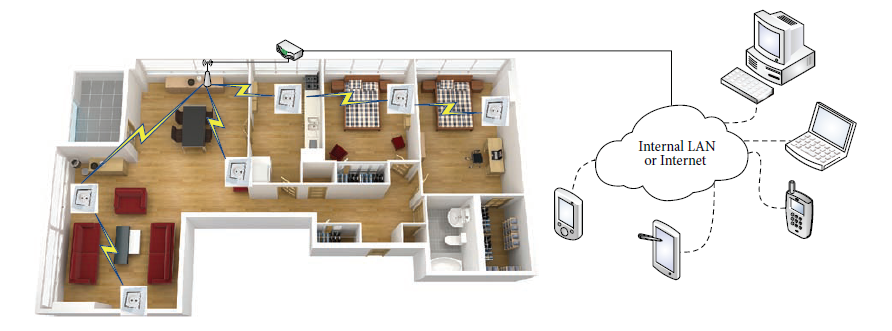 อุปกรณ์ IoT ถูกติดตั้งเพิ่มเติมเพื่อทำให้อุปกรณ์ไฟฟ้าสามารถทำงานได้ฉลาดมากขึ้น
ข้อมูลที่จำเป็น เช่น ความต้านทาน ค่ากระแสไฟฟ้า อุณหภูมิ อากาศ และแสง ถูกรวบรวมส่งไปยังส่วนกลาง 
ส่วนกลางทำการวิเคราะห์เพื่อจัดการให้บ้านน่าอยู่ตอบสนองความต้องการ
ลักษณะจำเพาะ IoT
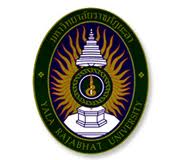 ไม่มีการเคลื่อนไหว
ระยะการสื่อสารระยะใกล้ แต่มีสิ่งกีดขวาง
มีแหล่งพลังงานไม่จำกัด
ปริมาณข้อมูลมีทั้งปริมาณน้อย ถึง มาก ขึ้นอยู่กับลักษณะการใช้
มีอุปกรณ์ sensors ค่อนข้างมาก
[Speaker Notes: Stefan Poslad at al, “A Semantic IoT Early Warning System for Natural Environment Crisis Management”, IEEE Trans. Emerging Topics in Computing, 2015]
Smart Disaster Warning
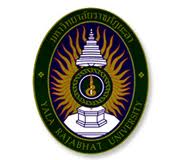 Early Warning System (EWS) เป็น IoT ที่มีการทำงานแบบขับเคลื่อนด้วยเหตุการณ์ (even-driven IoT)
จุดประสงค์คือการใช้ IoT ในการตรวจจับความผิดปกติของปรากฏการณ์ธรรมชาติหรือจากน้ำมือมนุษย์ เพื่อเตือนถึงภัยพิบัติแก่ประชาชนซึ่งอาศัยในหมู่บ้าน หรือในเมือง ทราบล่วงหน้า
พฤติกรรมของระบบคือ ตรวจสอบสิ่งต่าง ๆ ที่สามารถบ่งชี้ถึงภัยพิบัตินั้น ๆ ทำการวิเคราะห์เพื่อหาความเป็นไปได้ของเหตุการณ์ที่อาจเกิดขึ้น  และแจ้งเตือนในเวลาที่เหมาะสม
[Speaker Notes: Stefan Poslad at al, “A Semantic IoT Early Warning System for Natural Environment Crisis Management”, IEEE Trans. Emerging Topics in Computing, 2015]
ระบบเตือนภัยสึนามิ
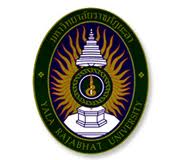 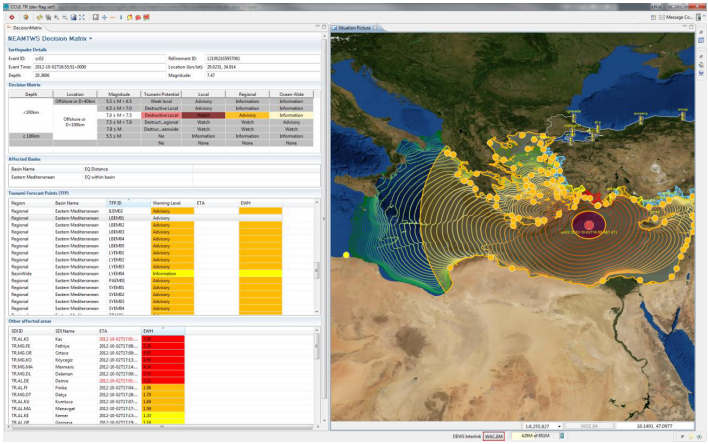 [Speaker Notes: Stefan Poslad at al, “A Semantic IoT Early Warning System for Natural Environment Crisis Management”, IEEE Trans. Emerging Topics in Computing, 2015]
ลักษณะจำเพาะ IoT
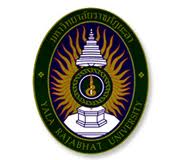 ไม่มีการเคลื่อนไหว
ระยะการสื่อสารไกล
ใช้พลังงานน้อย และมีแหล่งพลังงานจำกัด
ปกติไม่มีข้อมูลส่ง แต่เมื่อมีเหตุการณ์ต้องการส่งข้อมูลอย่างรวดเร็ว
มีอุปกรณ์ sensors จำนวนมาก
[Speaker Notes: Stefan Poslad at al, “A Semantic IoT Early Warning System for Natural Environment Crisis Management”, IEEE Trans. Emerging Topics in Computing, 2015]
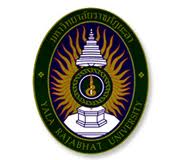 ด้านสาธารณสุข (Smart Healthcare)
ความสำคัญ และประโยชน์
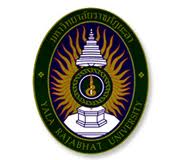 ระบบดูแลผู้ป่วยระยะไกล (Remote Patient Monitoring) : โรคบางชนิดต้องการการดูแลผู้ป่วยอย่างใกล้ชิด ตลอดเวลา เช่น ผู้เป็นเบาหวานจำเป็นต้องทราบระดับน้ำตาลในเลือด  sensor ชิ้นเล็ก ๆ สามารถตรวจวัดน้ำตาลในเลือดถูกใส่ไว้ในบริเวณแขนผู้ป่วย และส่งข้อมูลมายังโทรศัพท์มือถือเป็นระยะต่อเนื่อง
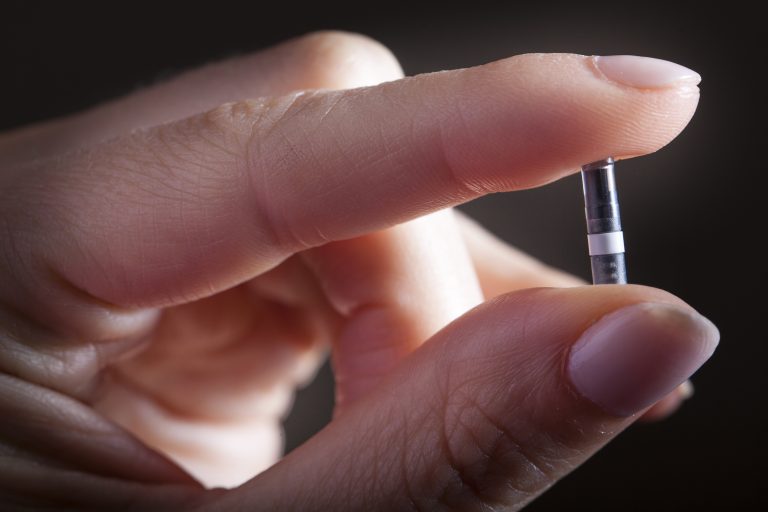 [Speaker Notes: https://dzone.com/articles/iot-in-healthcare-use-cases-trends-advantages-and]
ความสำคัญ และประโยชน์
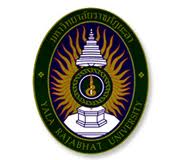 ระบบพฤติกรรมการดำรงชีวิต (Behaviour monitoring) : ข้อมูลการเต้นของหัวใจ ความดัน อุณหภูมิร่างกาย การออกกำลังกาย ฯลฯ ถูกตรวจวัดและส่งข้อมูลบันทึกไว้ เพื่อให้แพทย์ใช้ประกอบการวินิฉัยโรค
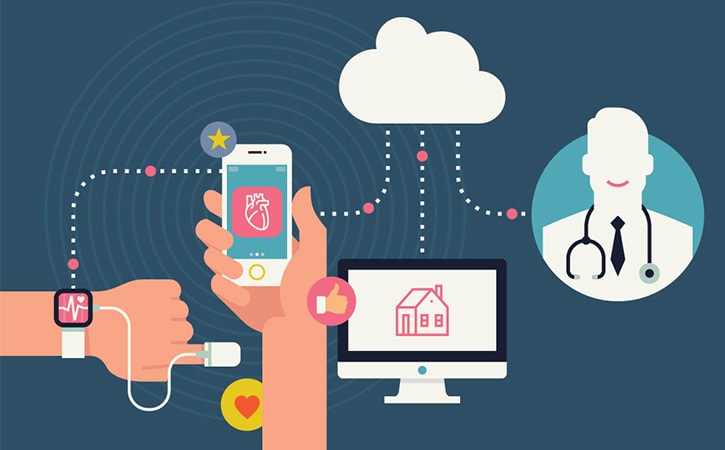 [Speaker Notes: https://www.peerbits.com/blog/internet-of-things-healthcare-applications-benefits-and-challenges.html]
ลักษณะจำเพาะ IoT
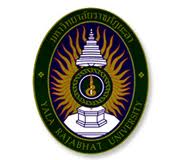 มีการเคลื่อนไหว
ระยะการสื่อสารใกล้ ควบคู่กับสมาร์ทโฟน
ใช้พลังงานน้อย และมีแหล่งพลังงานจำกัด
ปริมาณข้อมูลในส่งน้อย ถึงมาก
มีอุปกรณ์ sensors จำนวนน้อย
[Speaker Notes: Stefan Poslad at al, “A Semantic IoT Early Warning System for Natural Environment Crisis Management”, IEEE Trans. Emerging Topics in Computing, 2015]
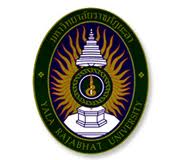 ด้านการทหาร 
(Internet of Military/Battlefield Things (IoMT IoBT)
ความสำคัญ
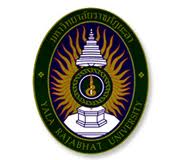 ทหารในสนามรบต้องการสื่อสารกันระหว่างทีมอยู่เสมอ
การเชื่อมโยงกันเป็นโครงข่ายระหว่างทหารทุกนาย ฐานบัญชาการ ยานภาคพื้น และอากาศยาน 
ข้อมูลสภาพการรบ จากล้อง
ข้อมูลตำแหน่ง
ข้อมูลสภาพร่างกาย
ข้อมูลการได้รับบาดเจ็บ หรือตาย
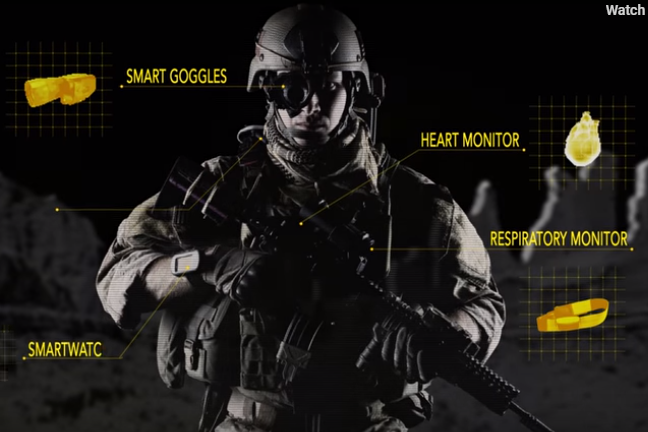 [Speaker Notes: Stefan Poslad at al, “A Semantic IoT Early Warning System for Natural Environment Crisis Management”, IEEE Trans. Emerging Topics in Computing, 2015]
ลักษณะเครือข่าย IoT
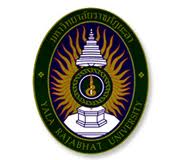 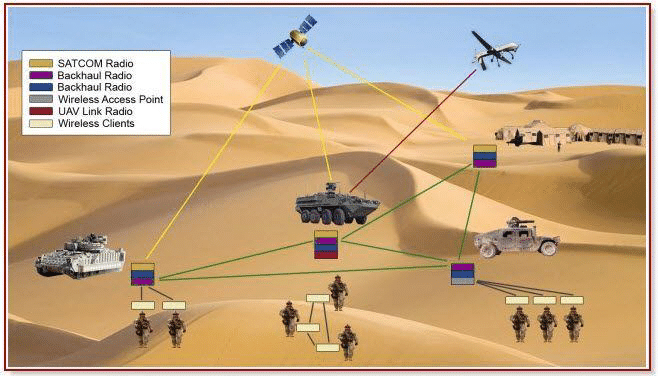 https://www.computer.org/publications/tech-news/research/internet-of-military-battlefield-things-iomt-iobt
ลักษณะจำเพาะ IoT
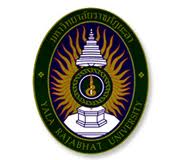 มีการเคลื่อนไหว
ระยะการสื่อสารไกล
ใช้พลังงานน้อย และมีแหล่งพลังงานจำกัด
ปริมาณข้อมูลมากโดยเฉพาะภาพบันทึกจากกล้องวีดีโอ
มีอุปกรณ์ sensors ในรูปแบบสวมใส่
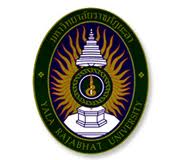 คำถาม ?